‘Stepping back from stepping in’ series
The Language of Wellness and Reablement
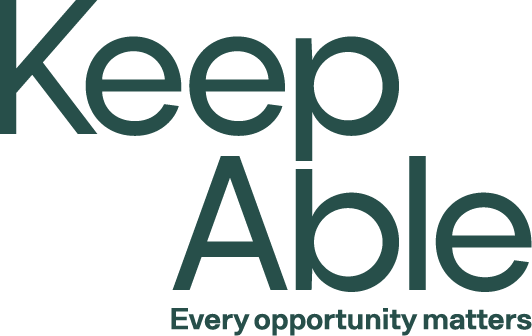 Modules in the series:
What and Why of Reablement
The Language of Wellness and Reablement
Support Planning and Delivering Reablement Pt1
Support Planning and Delivering Reablement Pt2
Working with Clients
Powered by
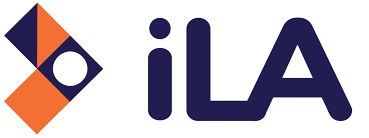 Session objectives
Participants in this session will:
Identify the features of Wellness and Reablement (W&R) language. 
Acknowledge the importance of W&R language when promoting client participation and/or independence.  
Demonstrate use of W&R language to promote client participation and/or independence.
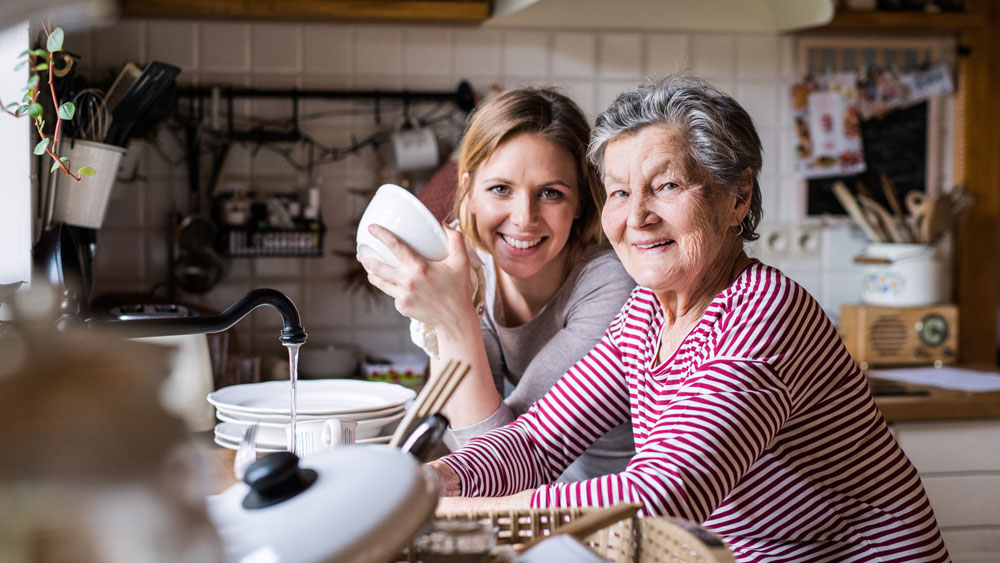 Wellness and Reablement is for everyone
All people are unique and will achieve different outcomes with wellness and reablement

Some will get better  
Some will maintain their abilities  
Some will lose abilities over time, but that process can be slowed down
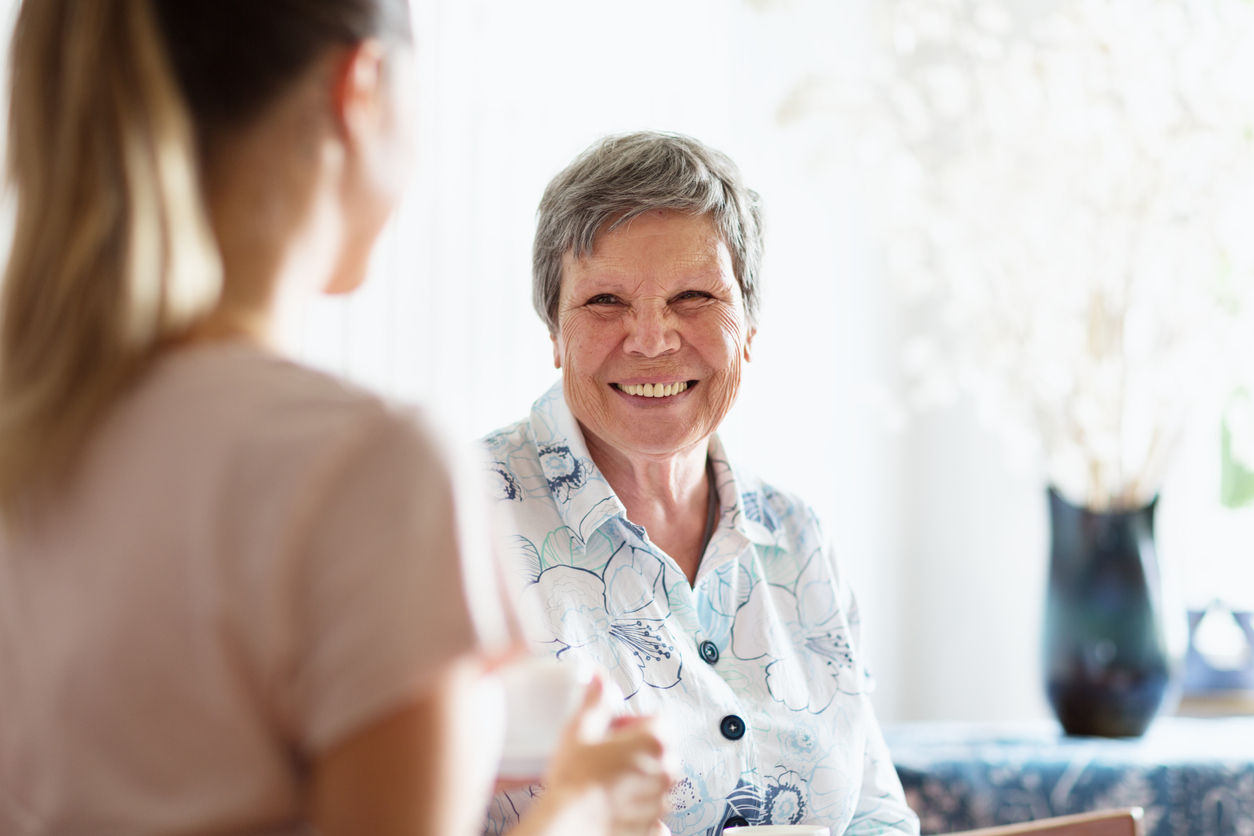 “Use it or lose it”
“Use it or lose it” is a concept most people can relate to.
Promoting the“Use it or lose it” message to the home support team encourages staff to:

Identify tasks or part of tasks that clients can still do
Consider strategies that might help do more for themselves in the future (where appropriate)
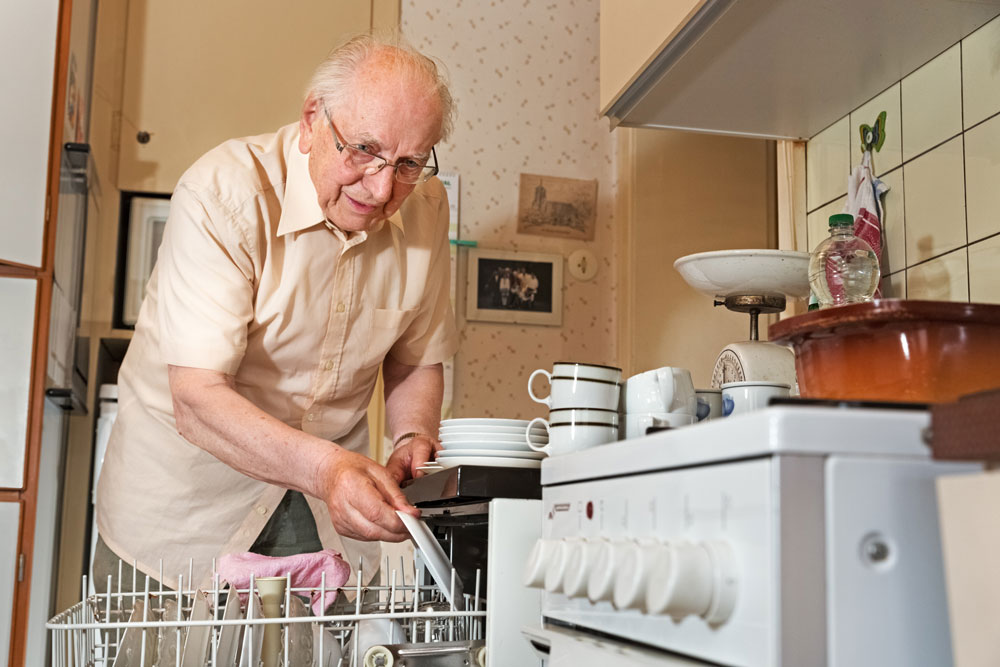 “Use it or lose it”
‘Use it or lose it” makes sense to clients:

Clients are more likely to participate in reablement if the idea is meaningful to them.
The language we use can impact:

How we think about reablement
How we communicate reablement to clients
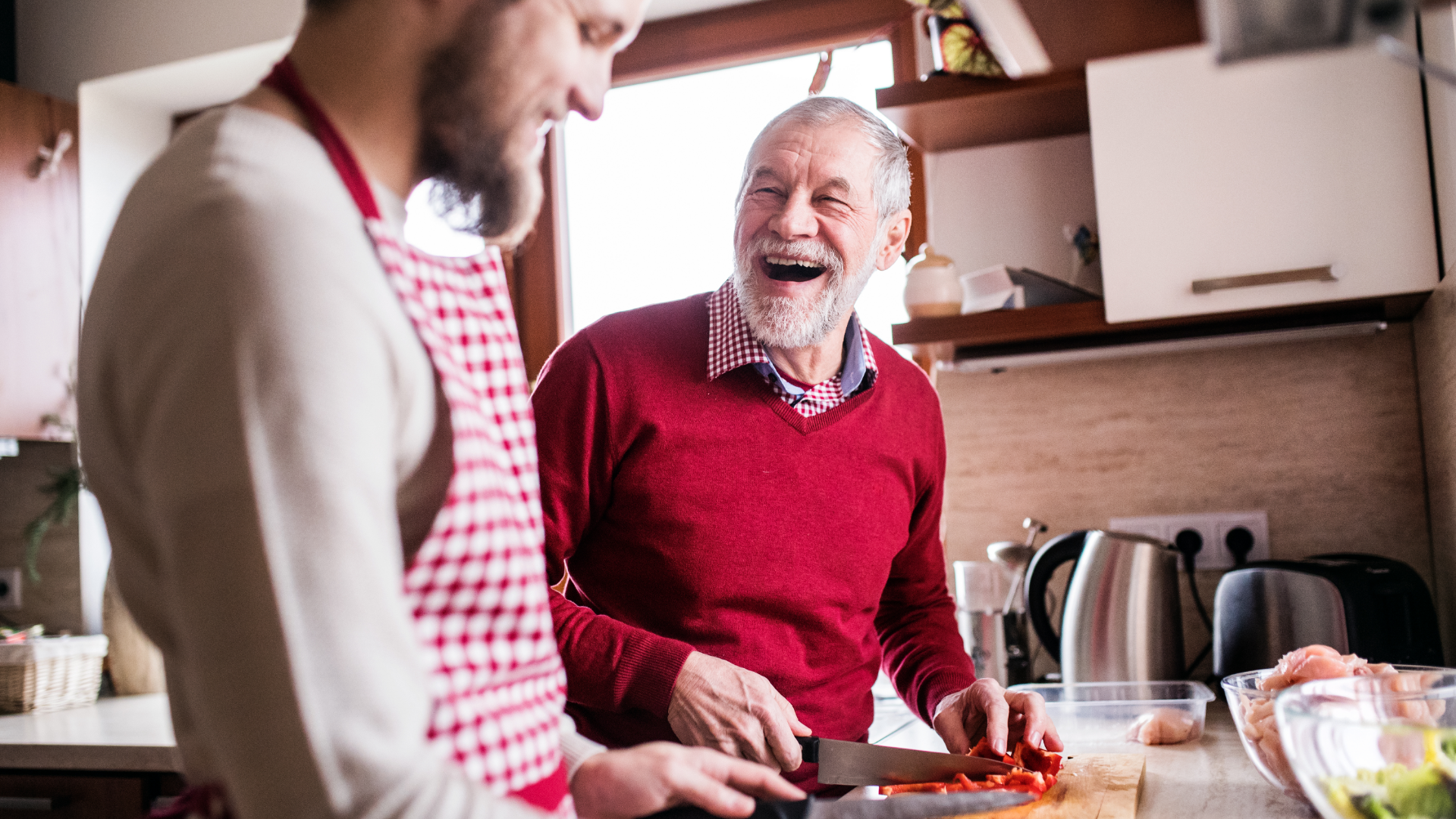 Wellness and Reablement language
Promotes independence
Encourages
Motivates  
Builds confidence 
Builds relationships 
Supports good outcomes for clients
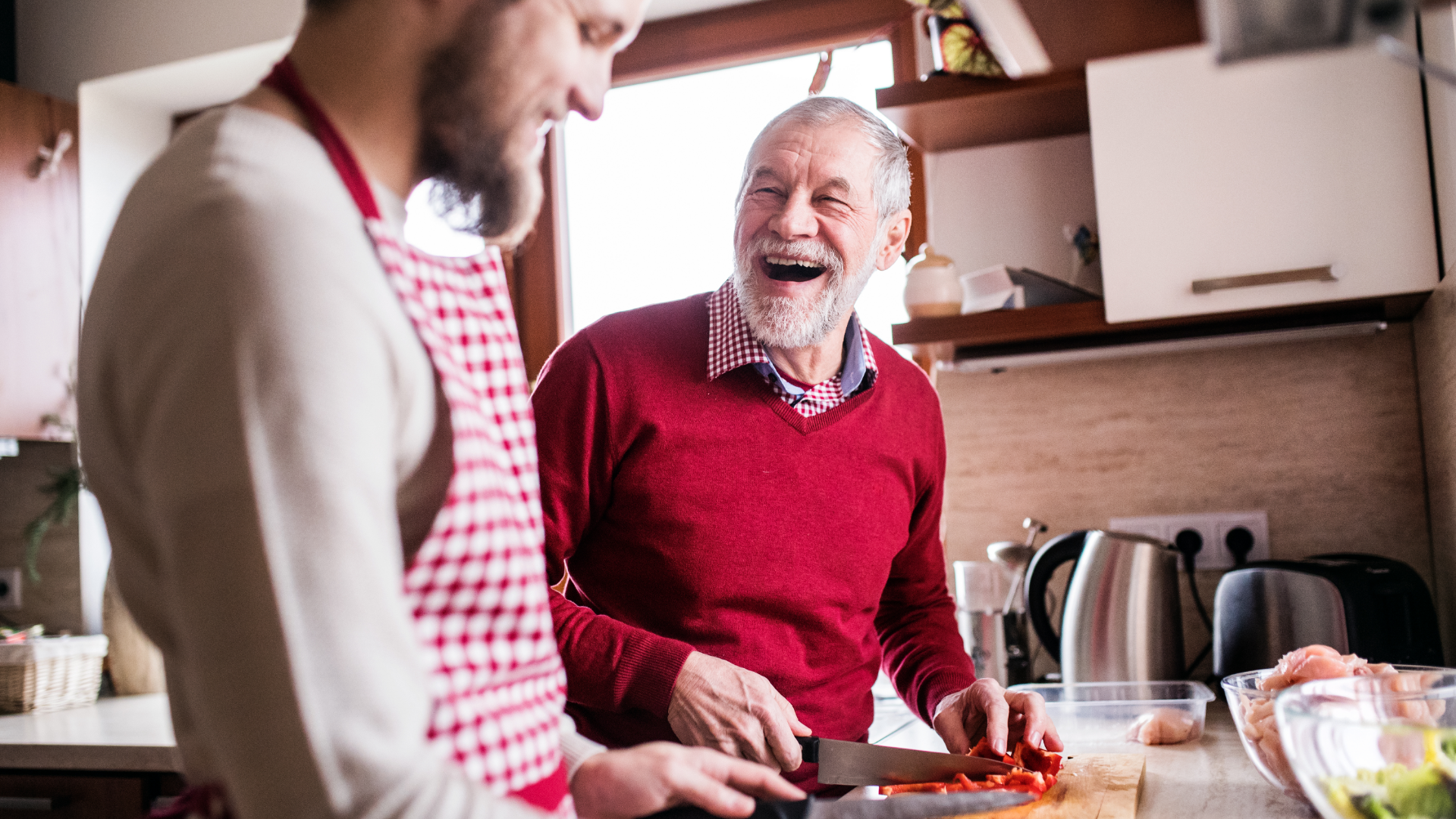 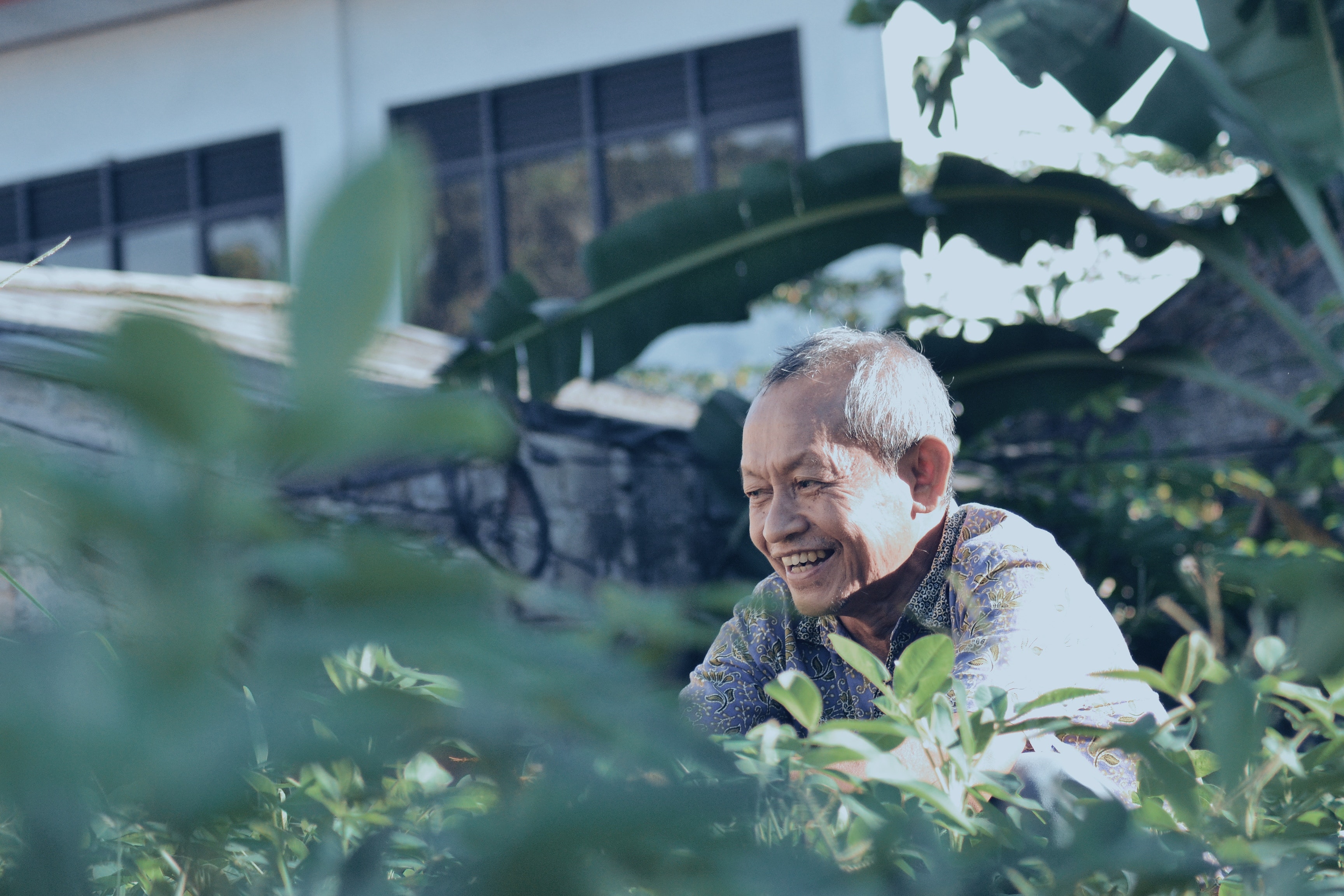 Reablement language
The Client journey
When we use reablement language consistently

Clients understand what to expect from our service
Staff can effectively implement reablement strategies
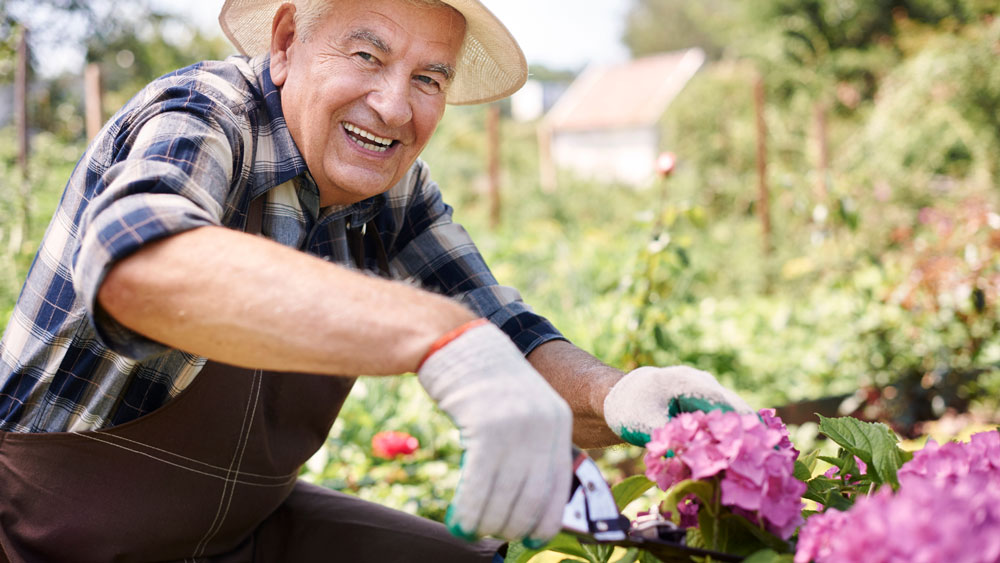 [Speaker Notes: Dependency model-]
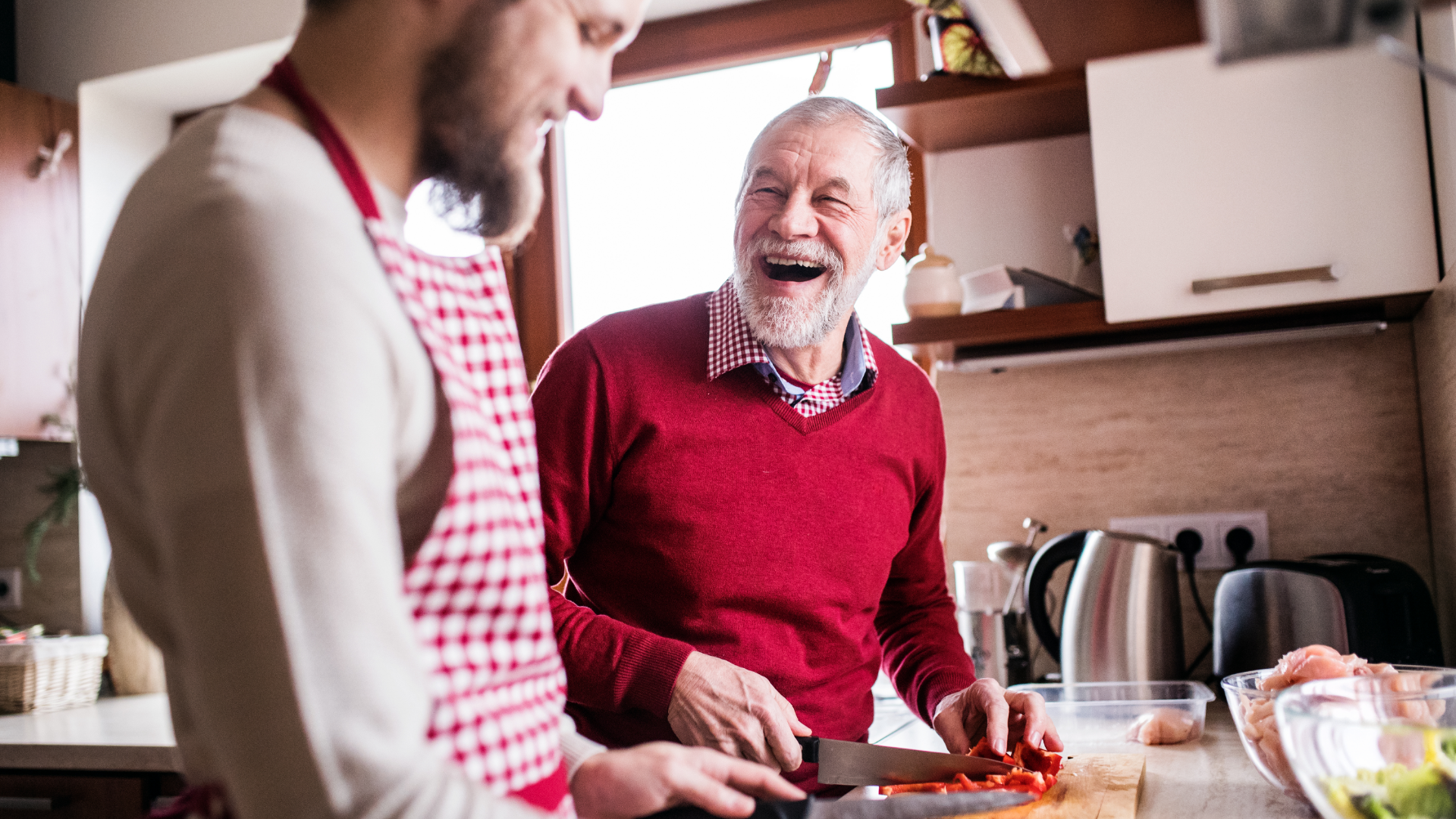 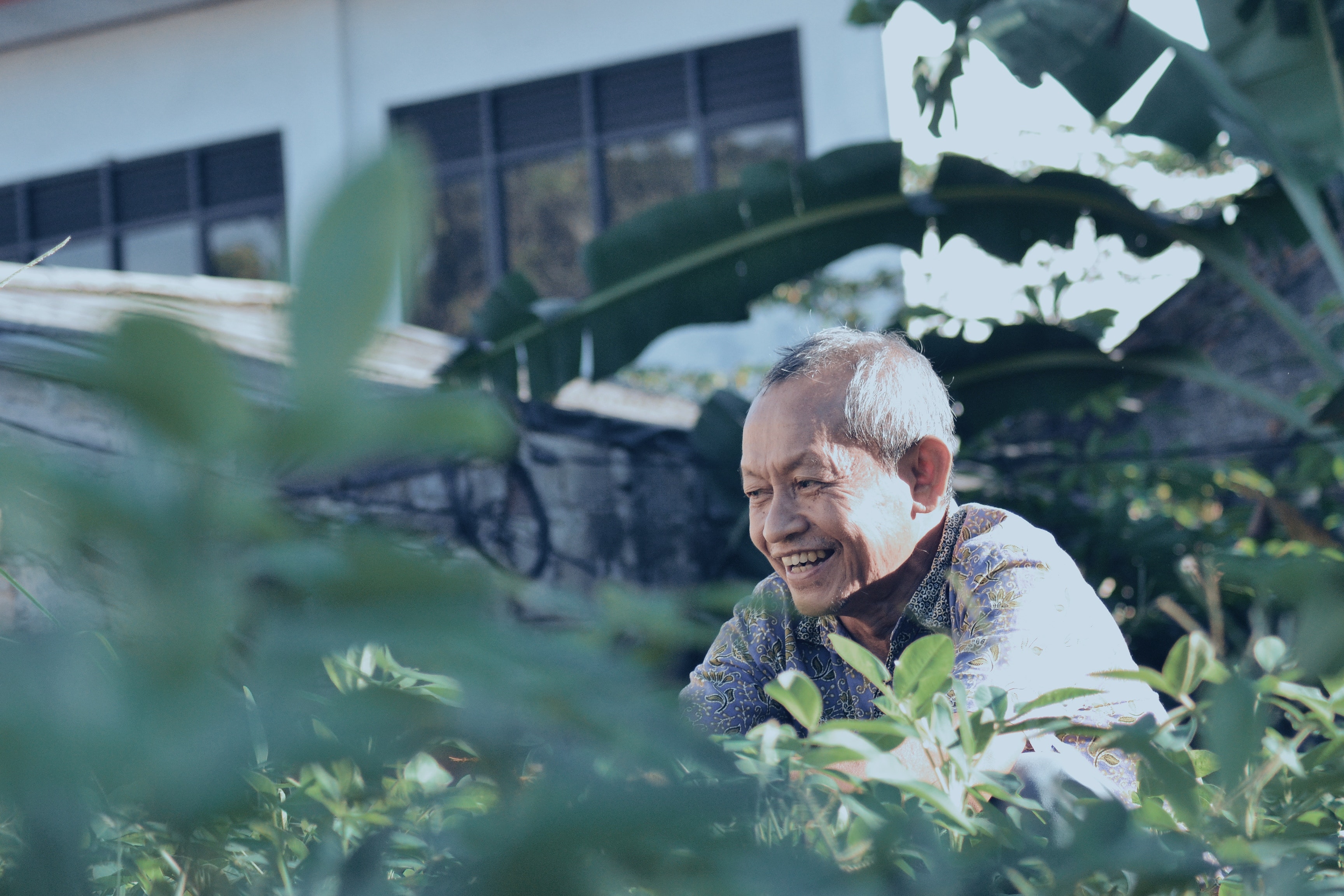 Reablement language
The Client journey
The following examples will compare two Client experiences. You will see how reablement language can impact the Client journey and why…
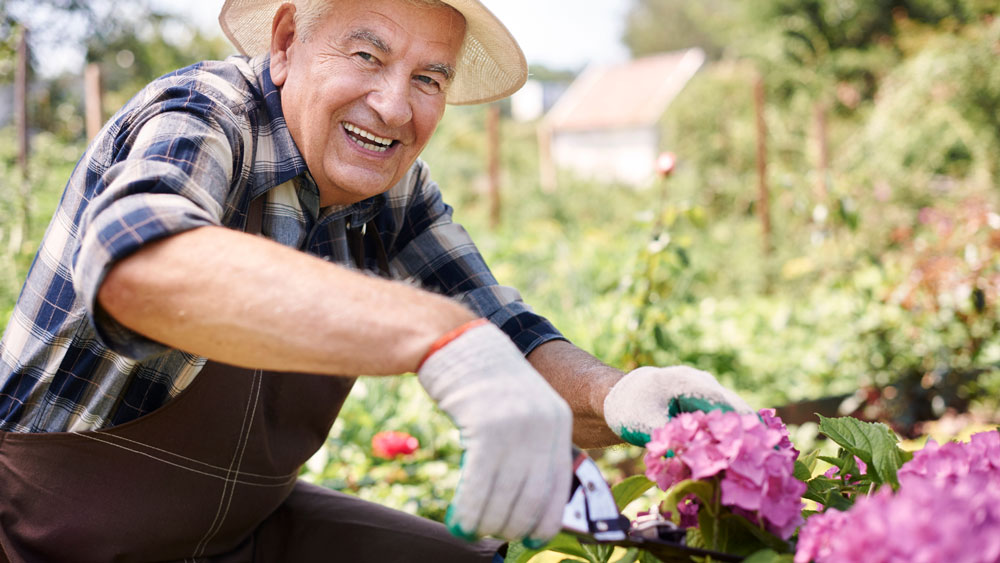 “every opportunity matters”
NB: In this case example, only the term ‘reablement’ will be used instead of ‘wellness and reablement’. This is because these Clients have the potential to improve significantly, with the aim to regaining previous functional ability.
[Speaker Notes: Dependency model-]
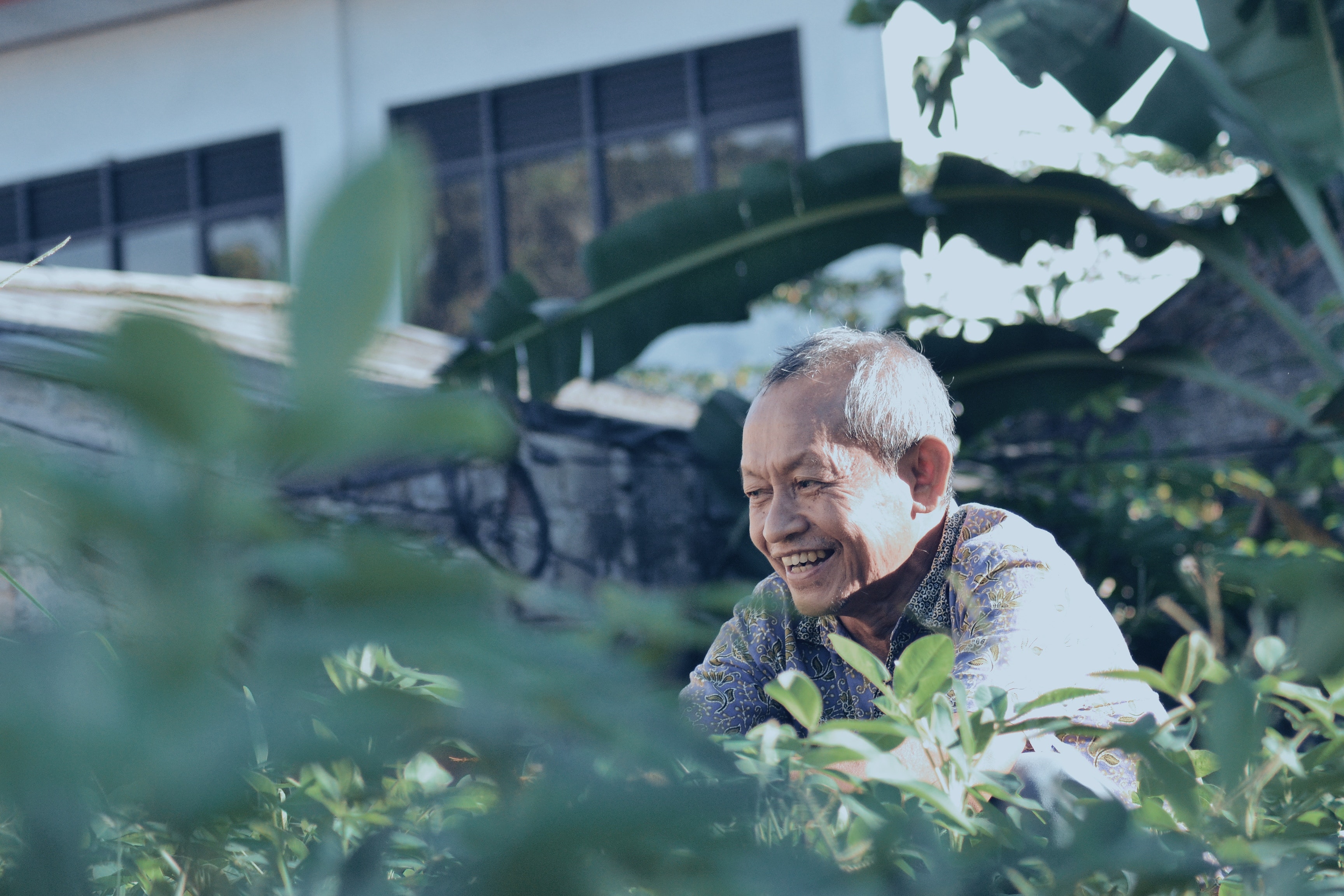 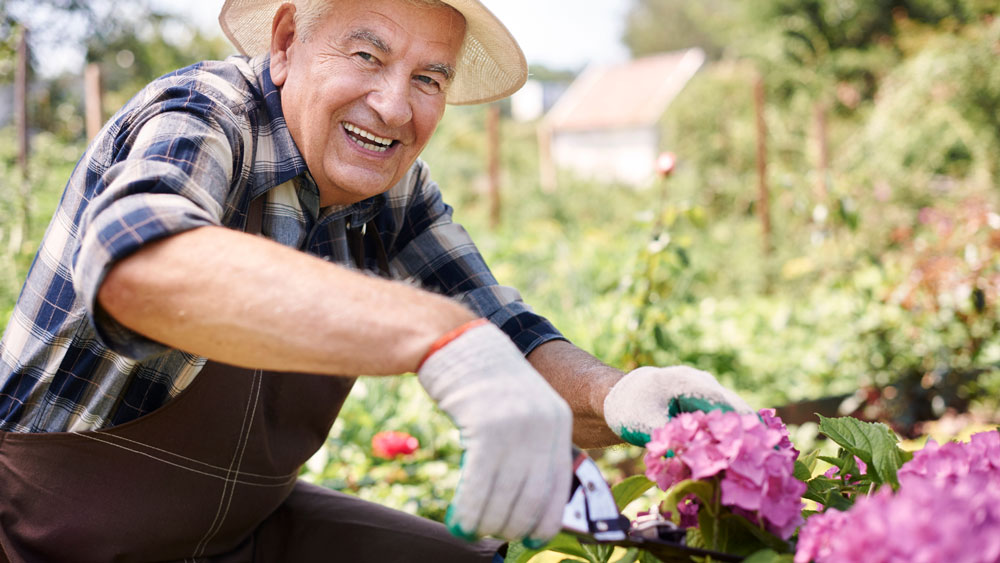 Meet Duong
Meet Jack
Duong had a fall in his back yard while gardening, injuring his shoulder and leg.
After a brief stay in hospital, he was discharged home with support for personal care and domestic assistance.
Jack had a fall in his back yard while gardening, injuring his shoulder and leg.
After a brief stay in hospital, he was discharged home with support for personal care and domestic assistance.
[Speaker Notes: Dependency model-]
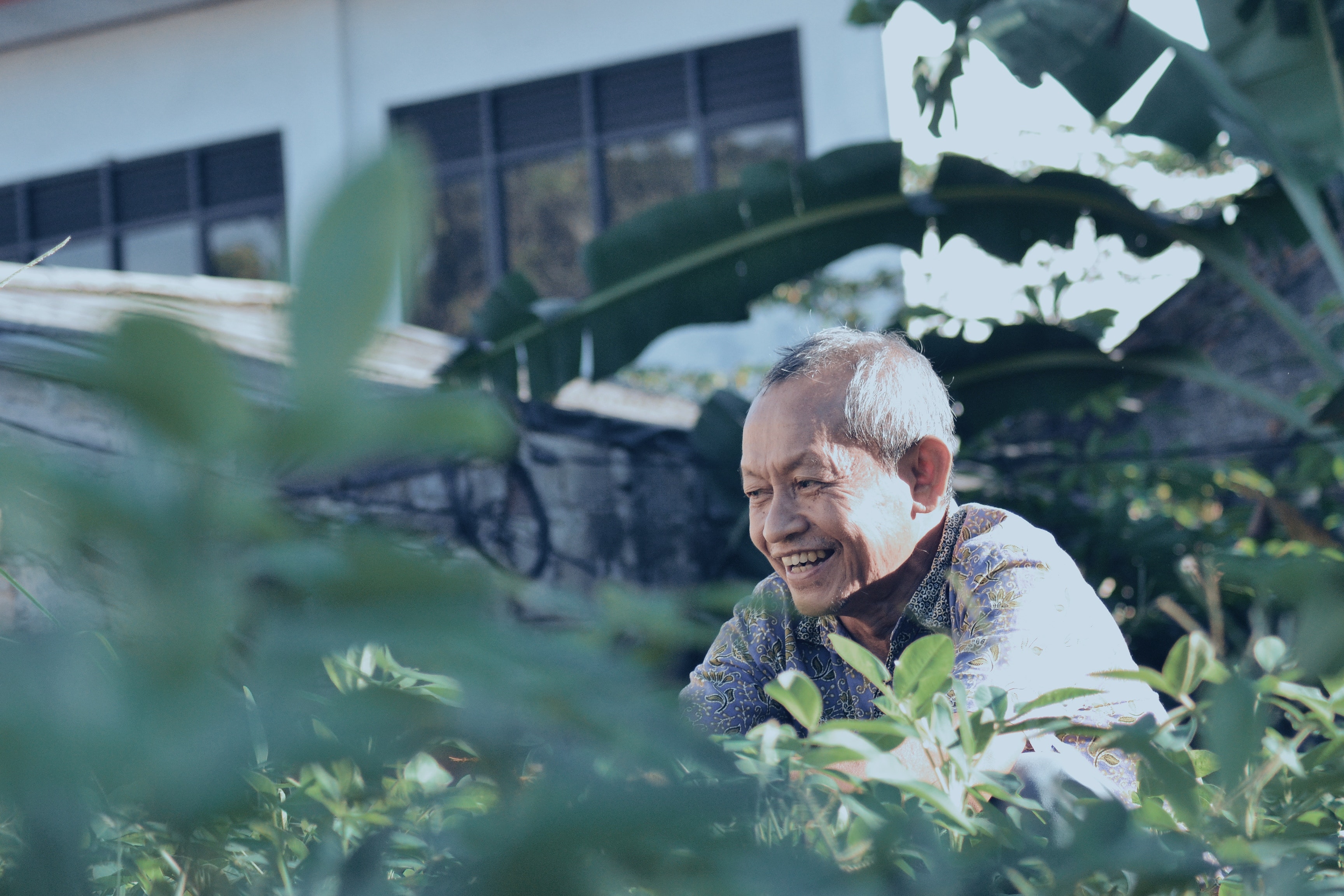 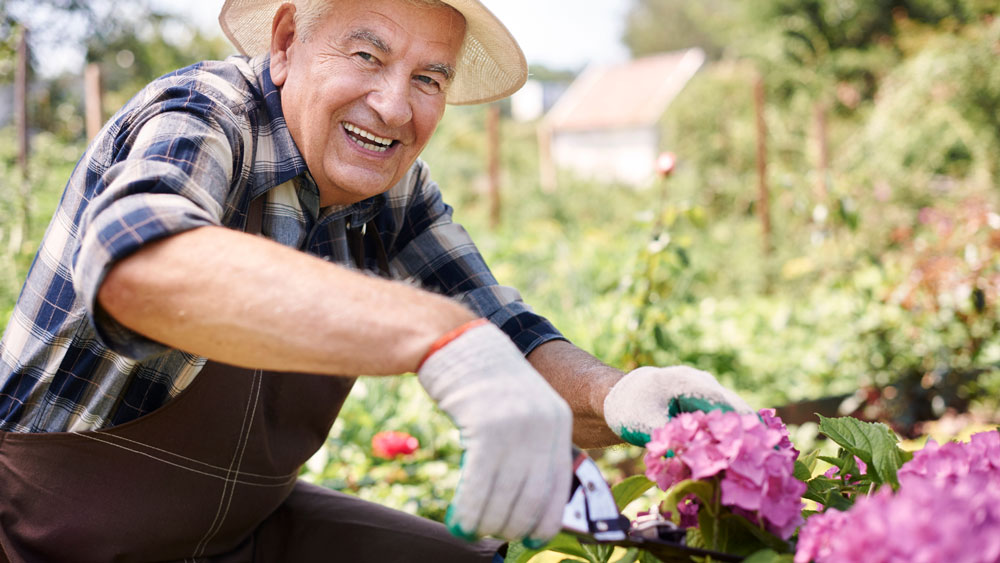 Their journeys begin – First point of contact
‘I'm calling you today to follow up on a referral we received from the hospital regarding a home assessment’
'I'm calling you today to follow up on a referral we received from the hospital regarding help at home'
‘Were you aware the hospital had referred you for a home assessment?'
'Were you aware the hospital had referred you for support at home?'
'I understand you are needing someone to help you shower'
‘I understand you are having some difficulty with some tasks at home and may need some advice and support'
‘An assessor will come to your home and arrange these services for you'
‘An assessor will visit you at home to see how you are managing and what you are having difficulty with'
[Speaker Notes: Dependency model-]
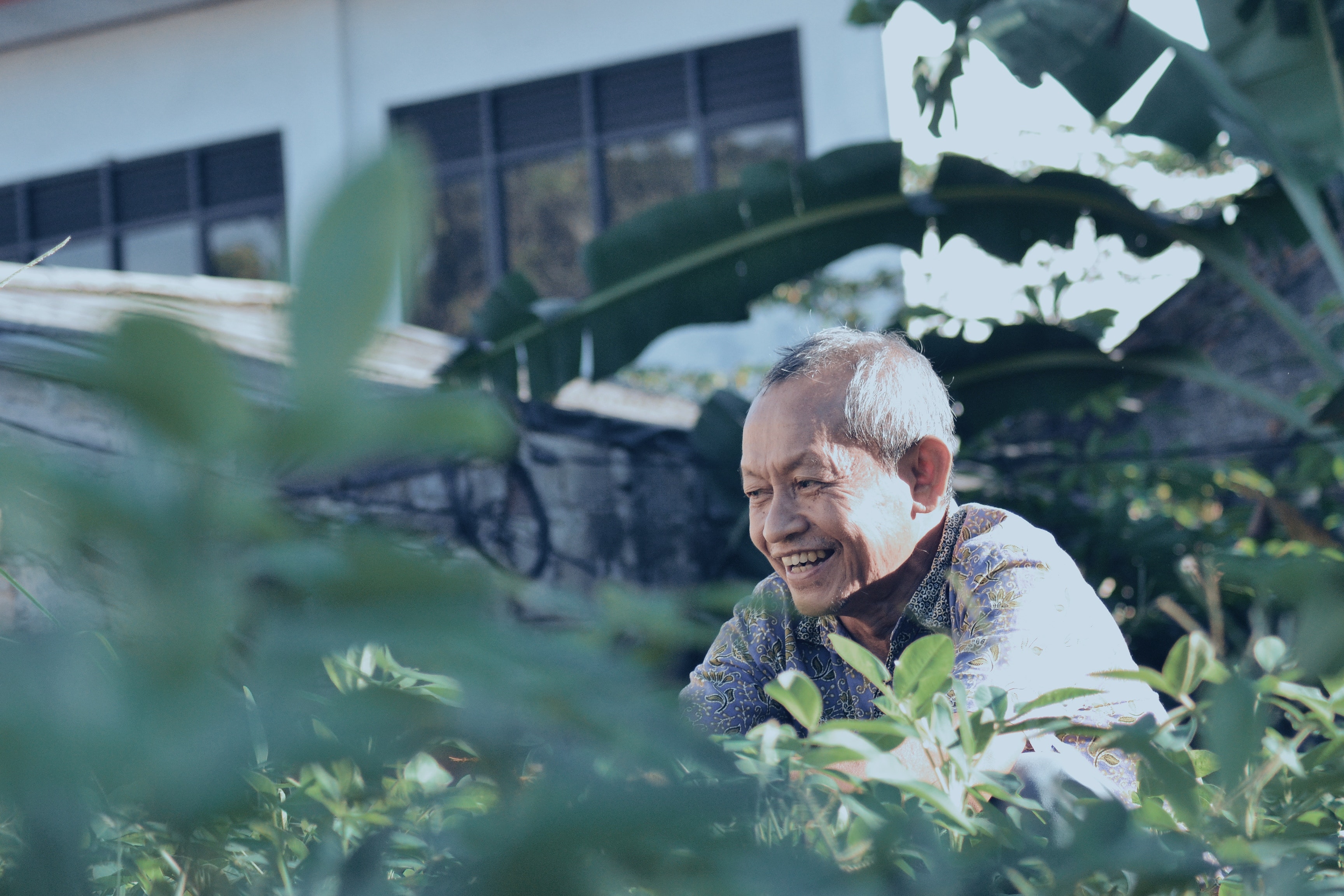 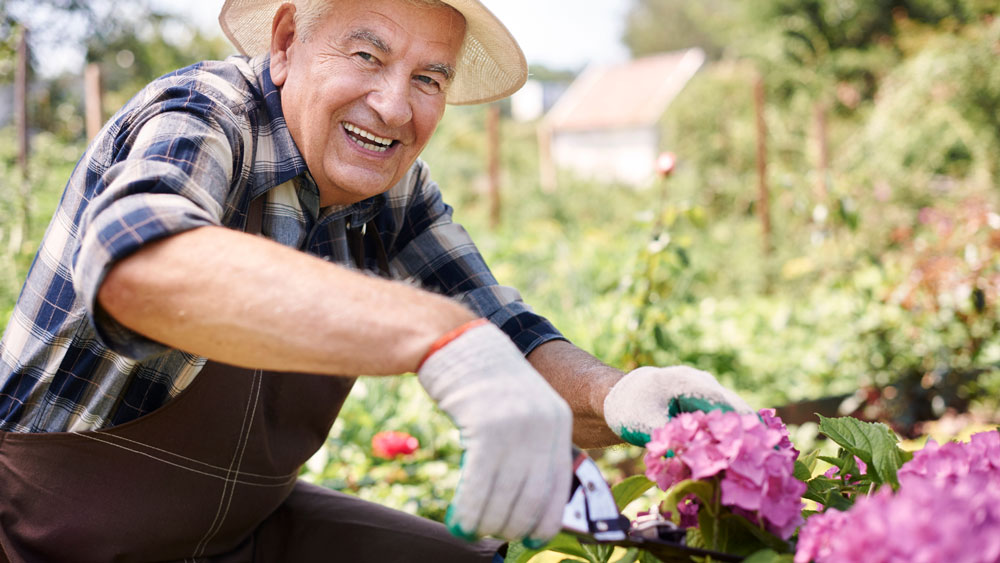 Their journeys continue – RAS meets Duong and Jack
What are the tasks you want to get back to doing?
'What tasks are you no longer able to complete?
‘We can arrange for a support worker to work alongside you’
'What shall we get the support worker to do for you?
‘It’s probably best you don’t attempt to shower on your own anymore. The bathroom isn’t safe.’
‘We can organise an occupational therapist to visit you. They can help make the bathroom environment safer’
‘We don’t want you having any more falls, we can get someone in to do that for you’
‘You might need help with laundry in the short term, but we can arrange a physiotherapist to improve your strength and balance. You can aim to do it safely on your own.’
[Speaker Notes: Dependency model-]
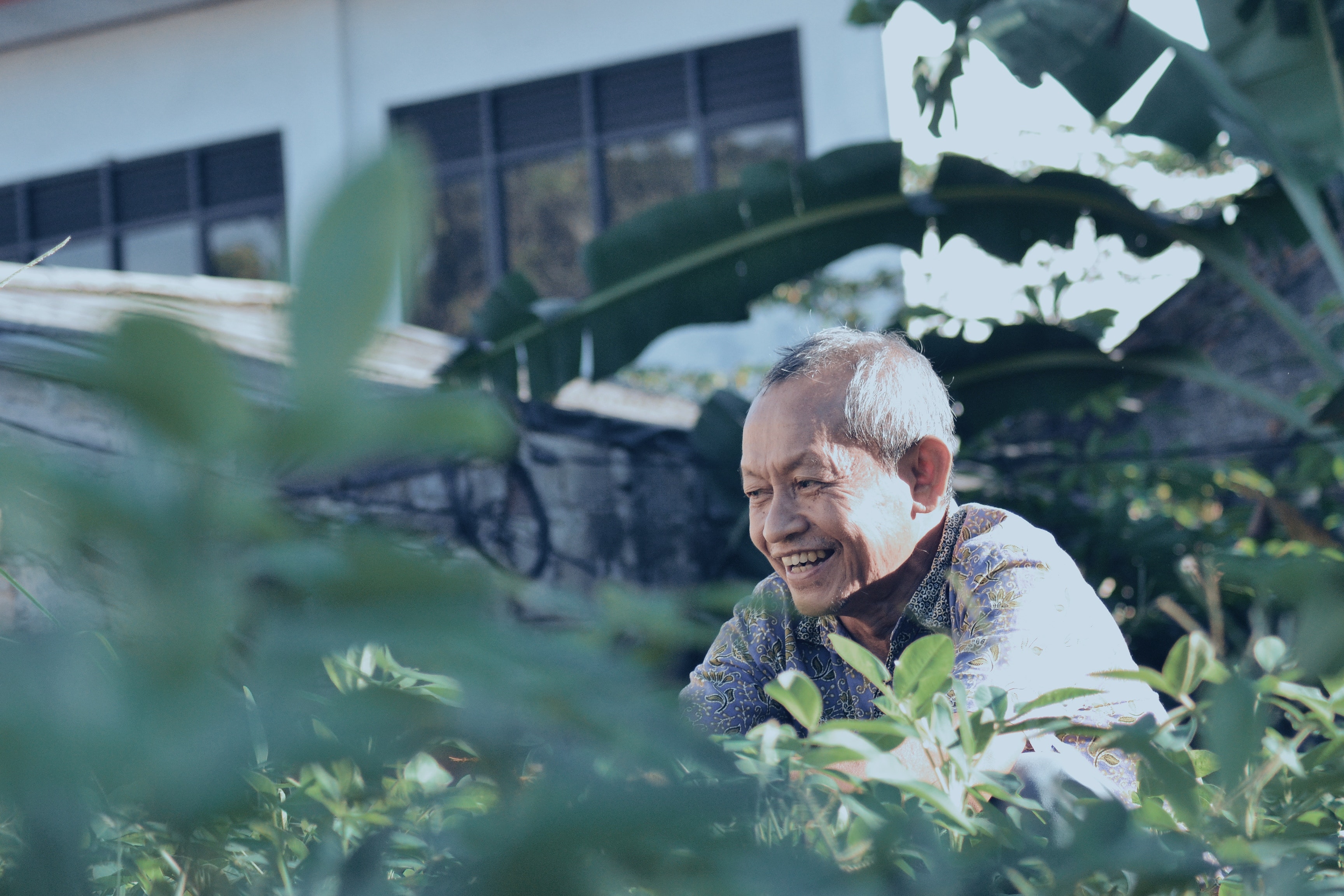 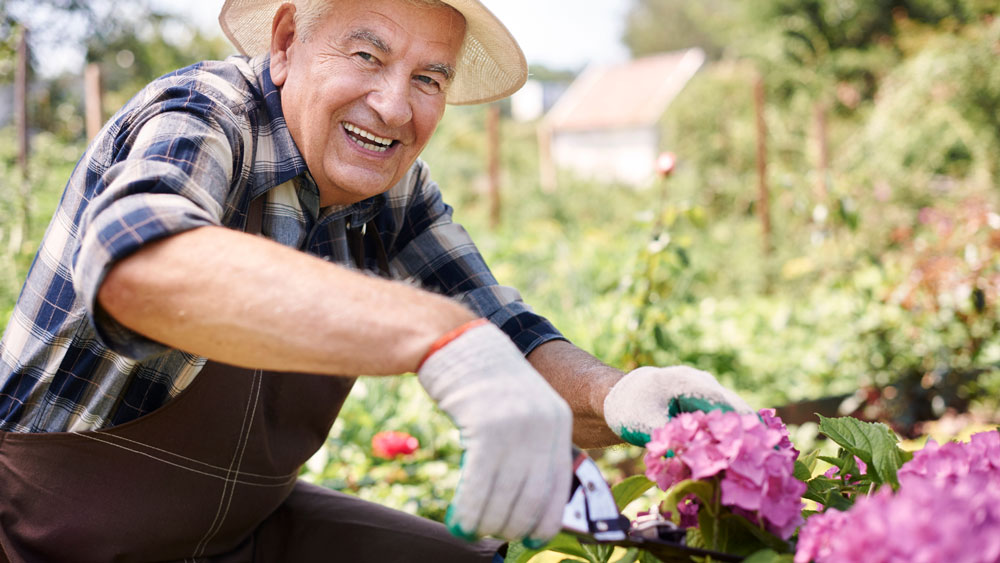 Their journeys continue – A coordinator meets Duong and Jack
‘How are you currently managing to shower and dress yourself?’
‘I believe you are struggling with completing your showering and dressing?’
‘I believe you want to work towards getting back to showering and dressing without support?’
‘Services are in place for as long as you want.’
'Your support plan shows the tasks that the support worker will complete’
‘Your plan will outline what you are able to do and where the support worker will assist you.’
‘If you are able to complete more of the steps, just let the support worker know and we can adjust the plan.’
‘The support worker will need to follow these tasks and not complete any others.’
[Speaker Notes: Dependency model-]
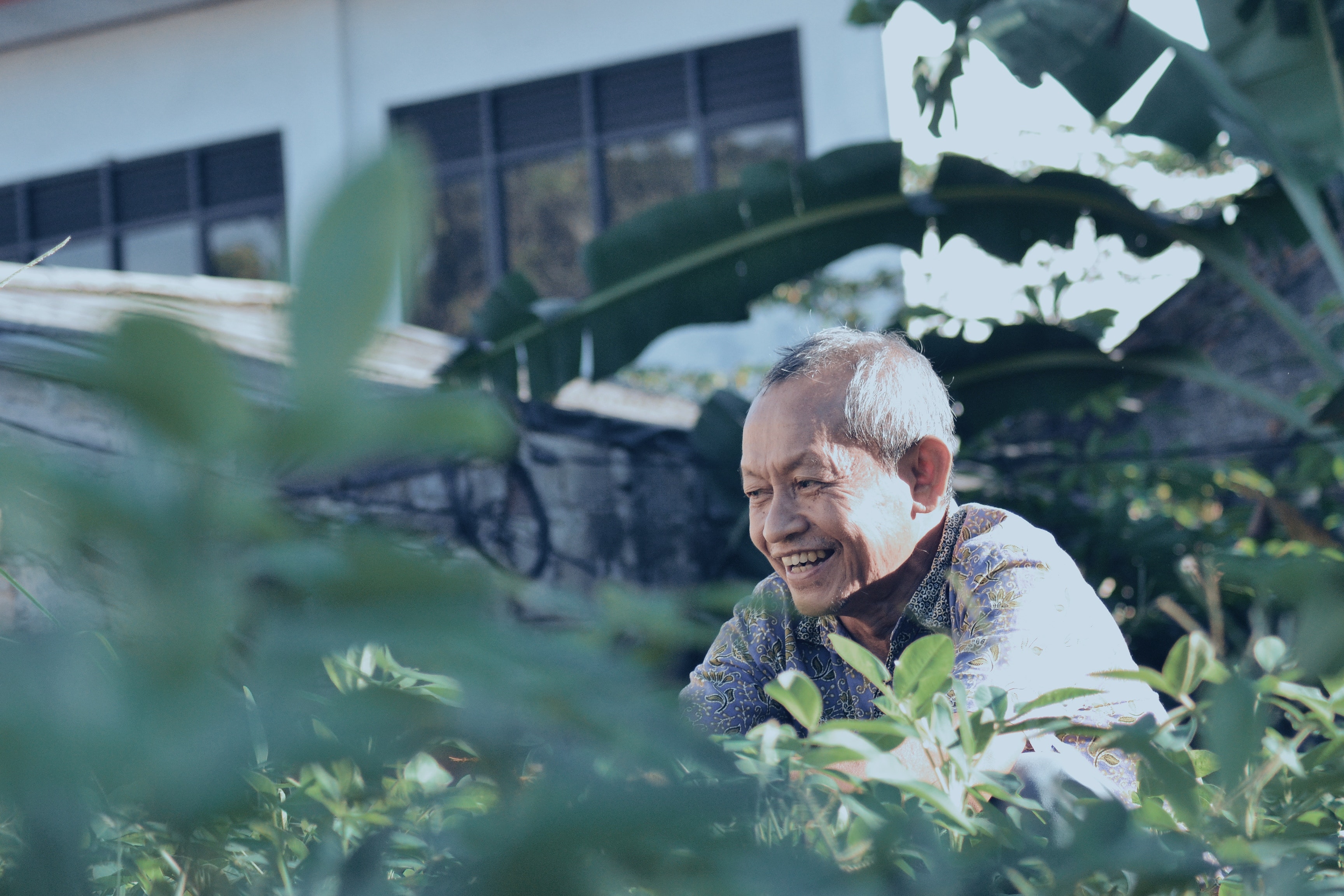 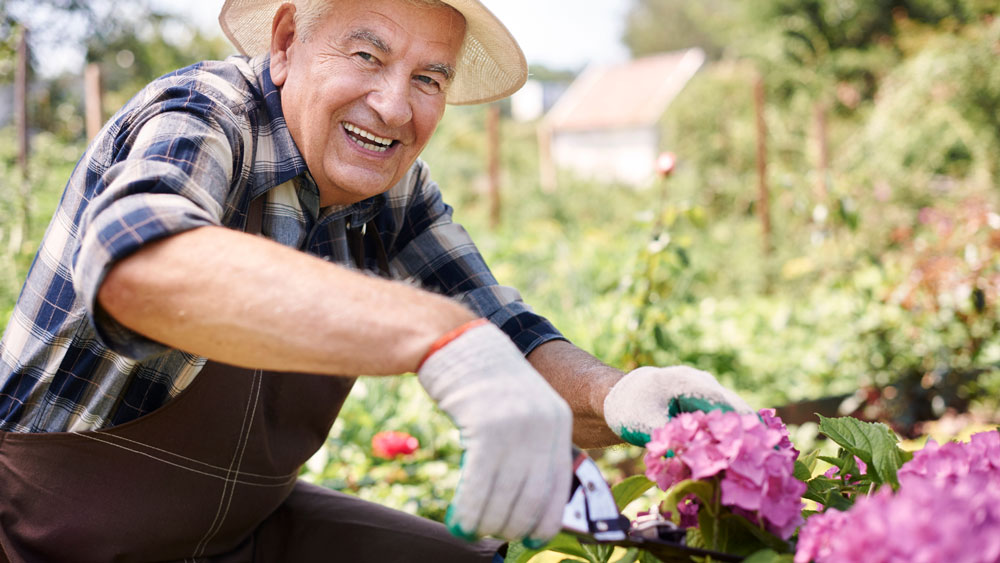 Their journeys continue – A support worker meets Duong and Jack
‘Hello, I am here to assist you with showering and dressing tasks that you can’t do on your own’.
‘Hello, I am here to help you with showering and dressing’.
‘What are you able to do to get ready for your shower?’
‘Wait until I arrive, and I will set up the bathroom for you’.
‘I will help you get dressed; we don’t want you to fall again?’
‘If you are worried about your safety while getting dressed, you could sit on the bed.’
‘Would you like to hang out the washing on the airer while I finish the floors?’
‘Just sit down while I hang out the washing’.
[Speaker Notes: Dependency model-]
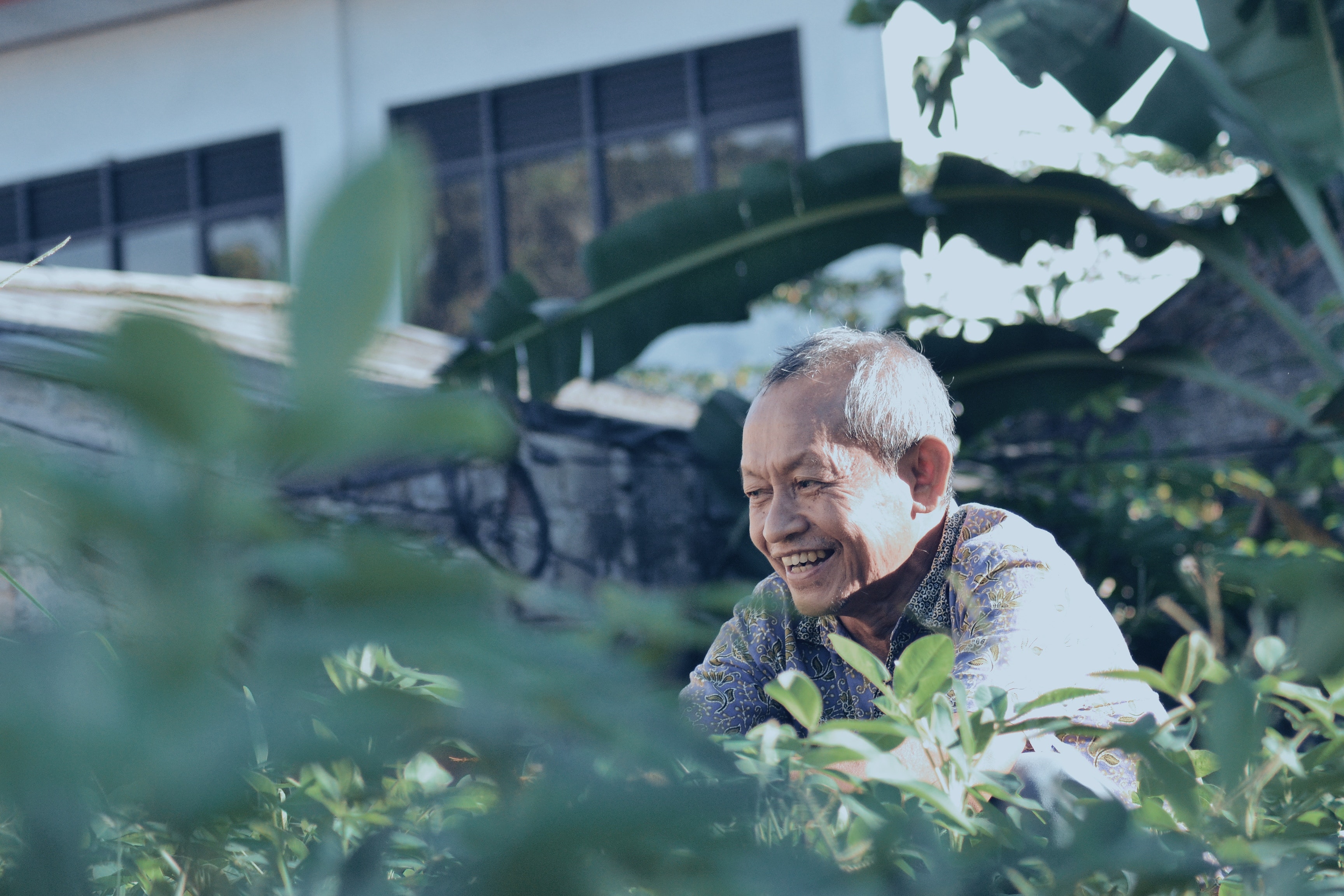 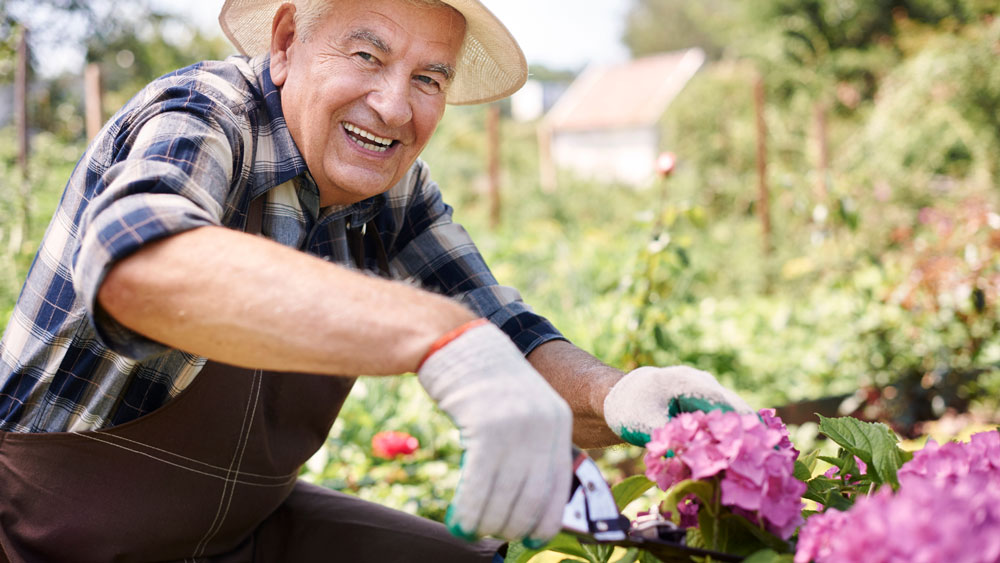 Comparing communication approaches
“Dependency” language used at every stage of the Client journey.
Supportive but empowering language used throughout the Client journey
Client decision making and problem solving encouraged
Disempowering/limiting choices
‘Step in’ when needed and ‘step out’ when Jack can do for himself (as per care plan)
Services that ‘step in’ and ‘do for’ Duong
Responsible management of risk
Overprotective, no dignity of risk
No expectation of improvement
Encourages use of existing skills and abilities (‘use it or lose it’) and identifies opportunities to improve
No sense of partnership between staff and Duong
Care planning in partnership with Jack
[Speaker Notes: Dependency model-]
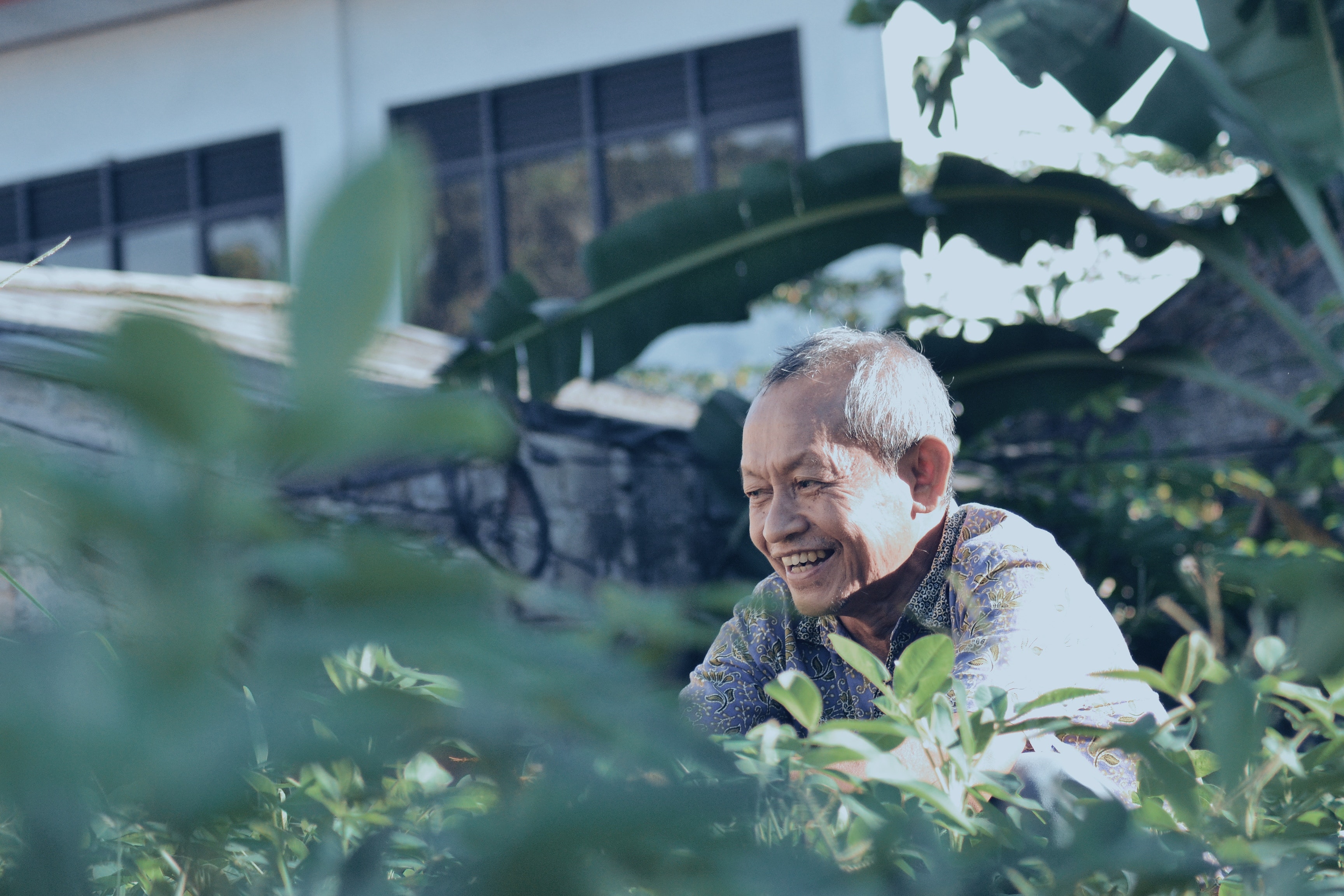 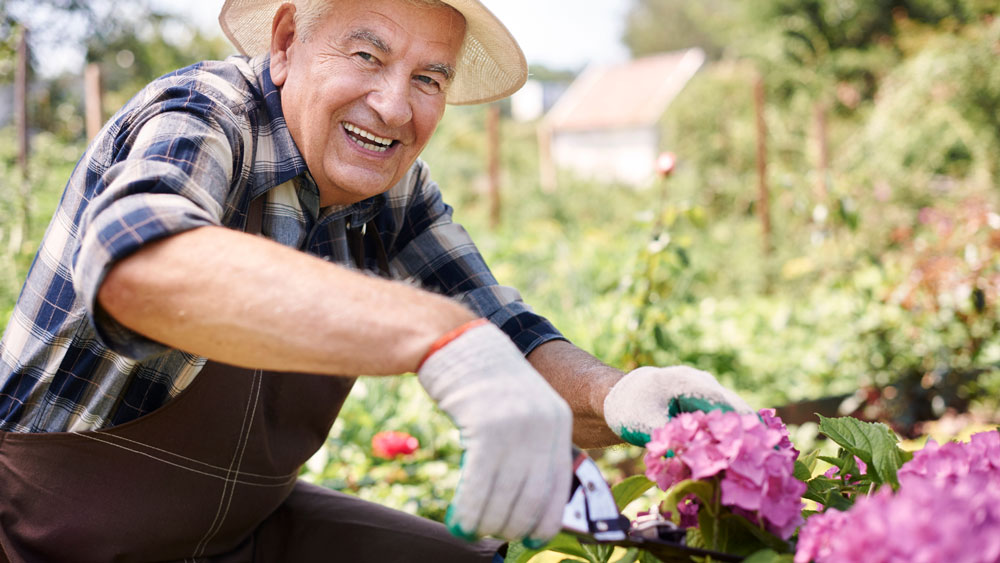 Impact on outcomes
Reduced strength, flexibility and balance
Improved strength, flexibility and balance
Reduced pain with regular movement of joints and strengthening muscles
Pain due to stiffness and poor mobility
Improved physical condition reduces risk for falling
Fear and risk of falling due to lack of conditioning
Able to solve problems and make decisions when faced with challenges
May rely on others to make decisions and solve problems
Reduced participation in community life resulting in loneliness
Likely to return to participation in a range of activities at home and in the community
Depression due to pain, fear, loneliness and dependence
Improved mood associated with confidence and independence
[Speaker Notes: Dependency model-]
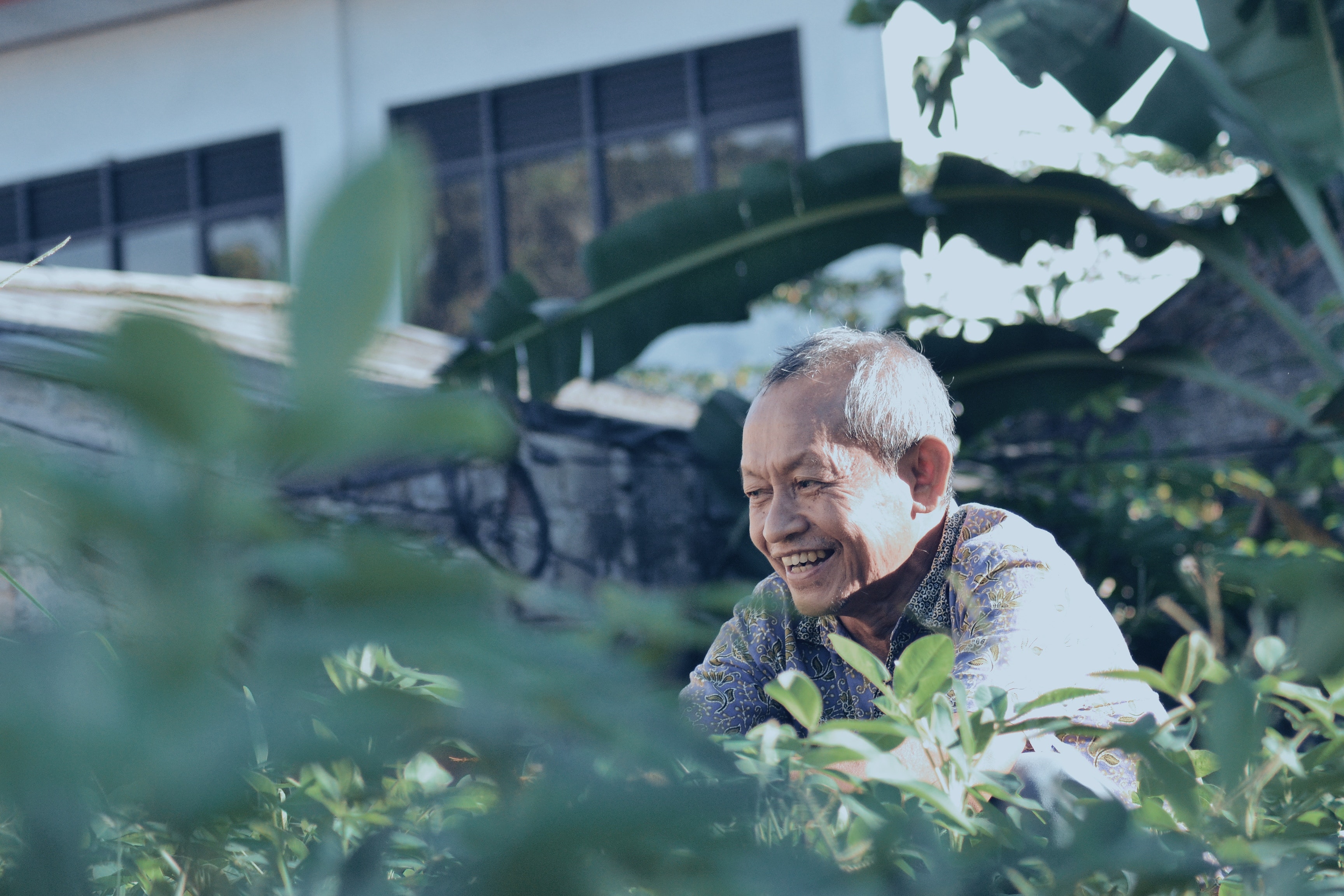 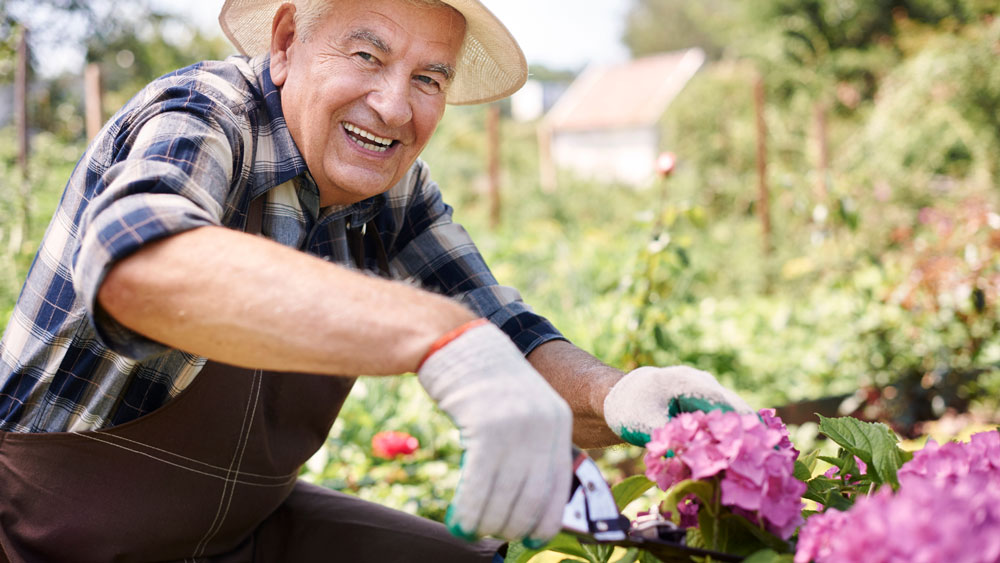 Long term consequences
Increases independence over time
Loses independence over time
ý
þ
Fewer or no services are needed in the future
Progressively needs more services to support him at home
ý
þ
More likely to maintain strong family and community relationships
Potentially increases pressure on family
ý
þ
Increased risk for residential care in the future
Likely to live at home healthier for longer
ý
þ
[Speaker Notes: Dependency model-]
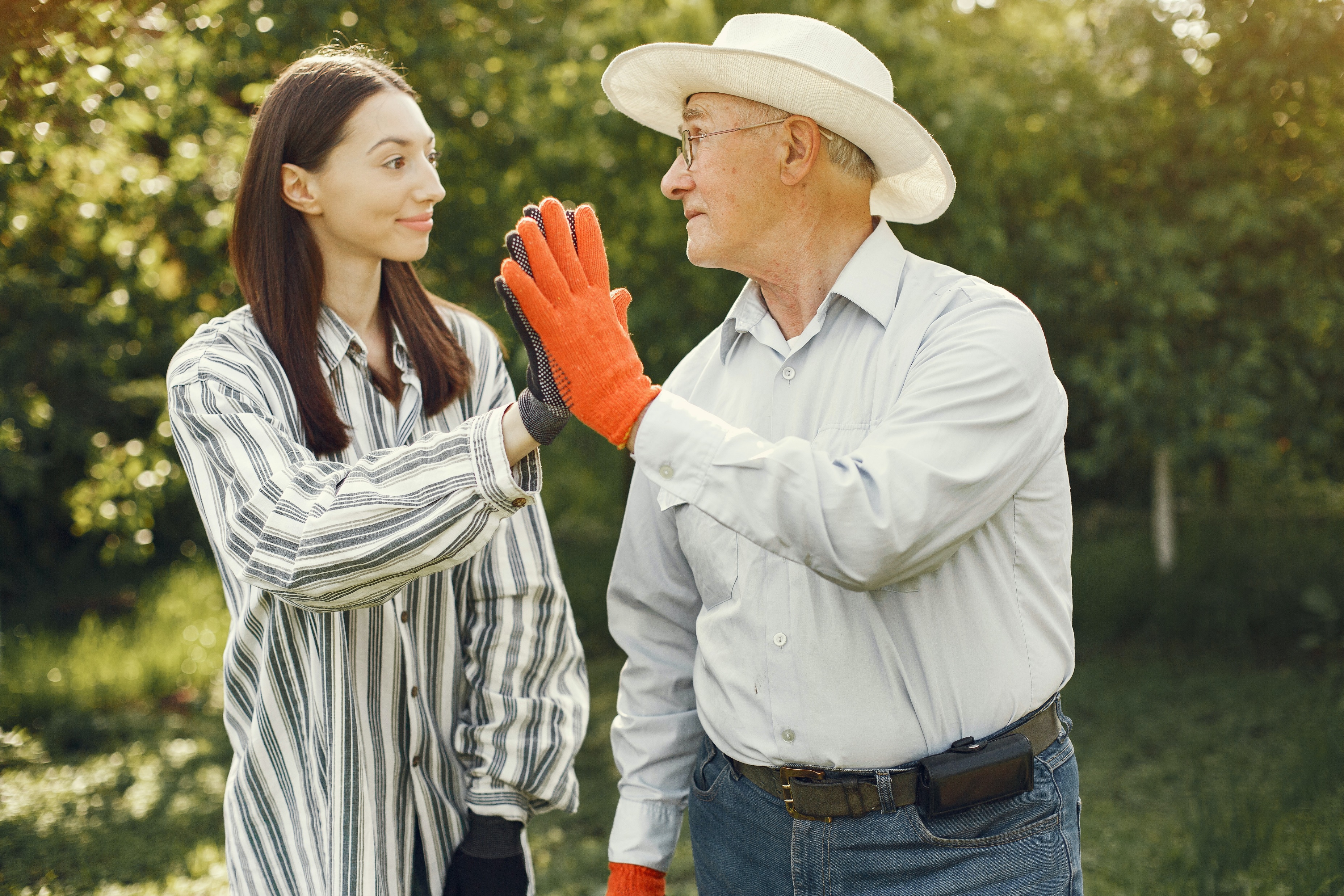 Practicing the language of Reablement
Small group activity

Reflect on the language used in the Duong and Jack scenarios, and the impact it can have on client outcomes.
In pairs, look at the list of statements appropriate for your role. Re-write them to reinforce the features of reablement language. 
Share your revised statements with the group.
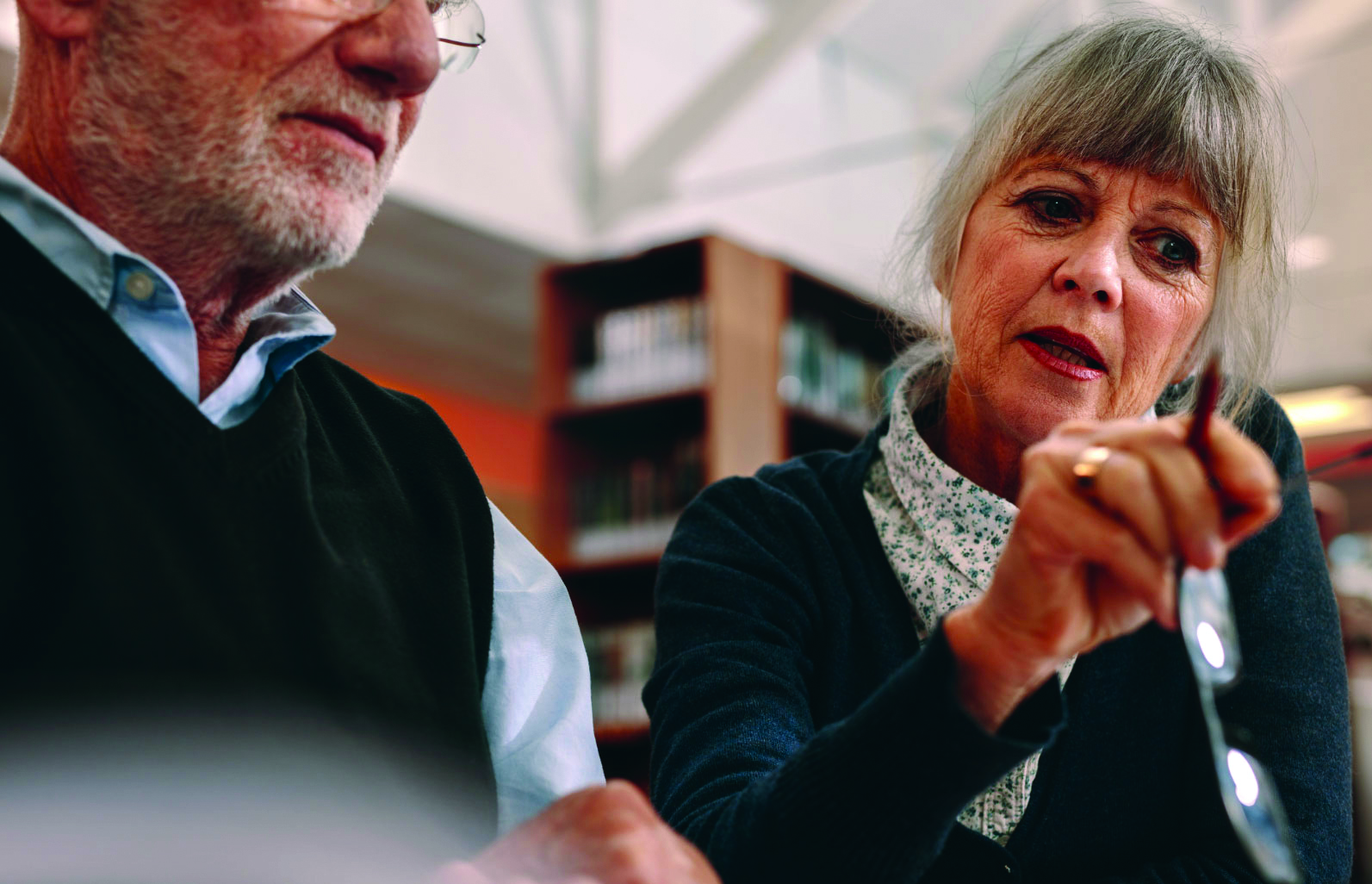 Thank you.
Any questions?


Please complete the feedback sheet provided.